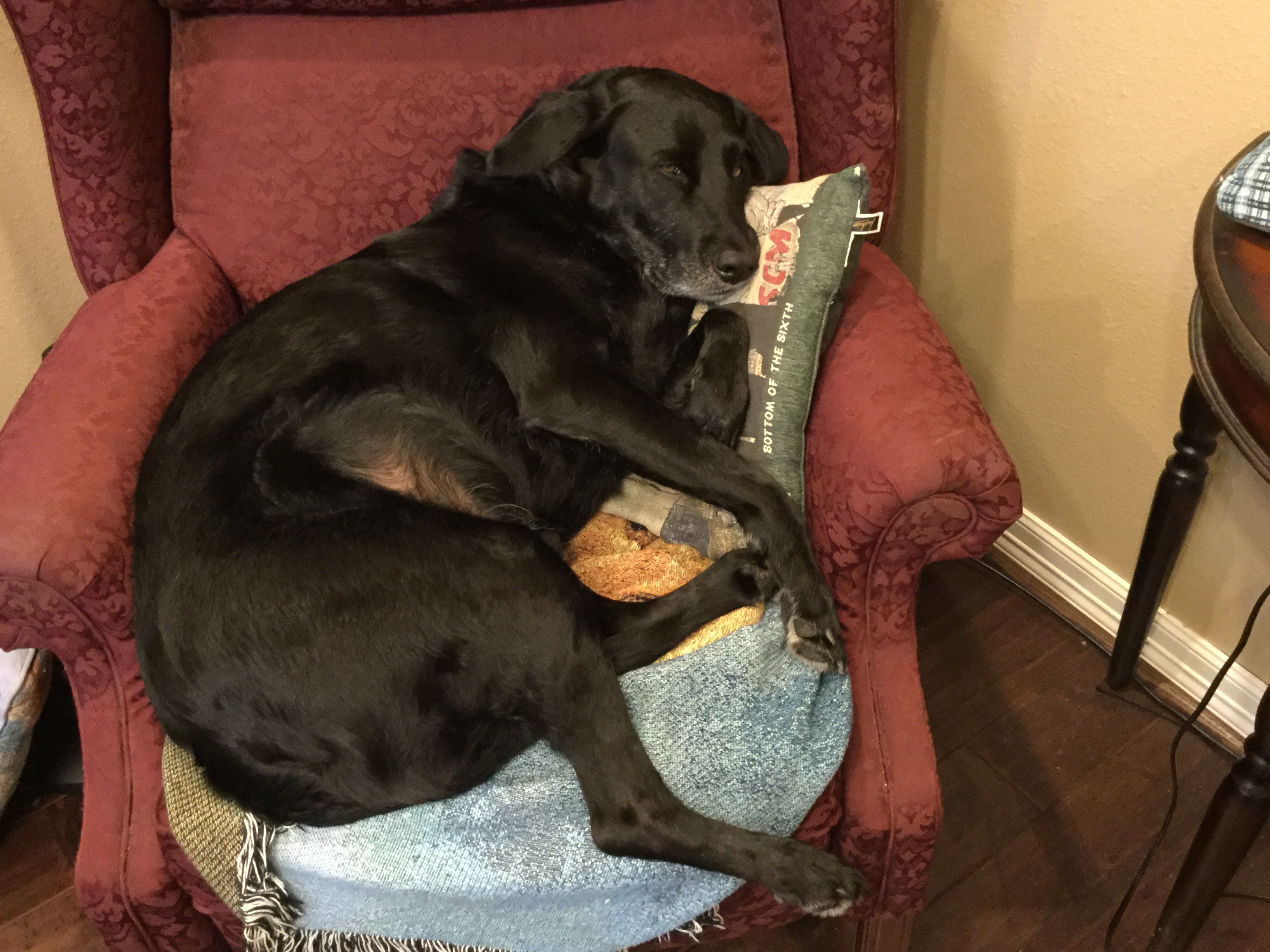 1
How to inactivate   Alvin A. Stutler

He already looks inactive.
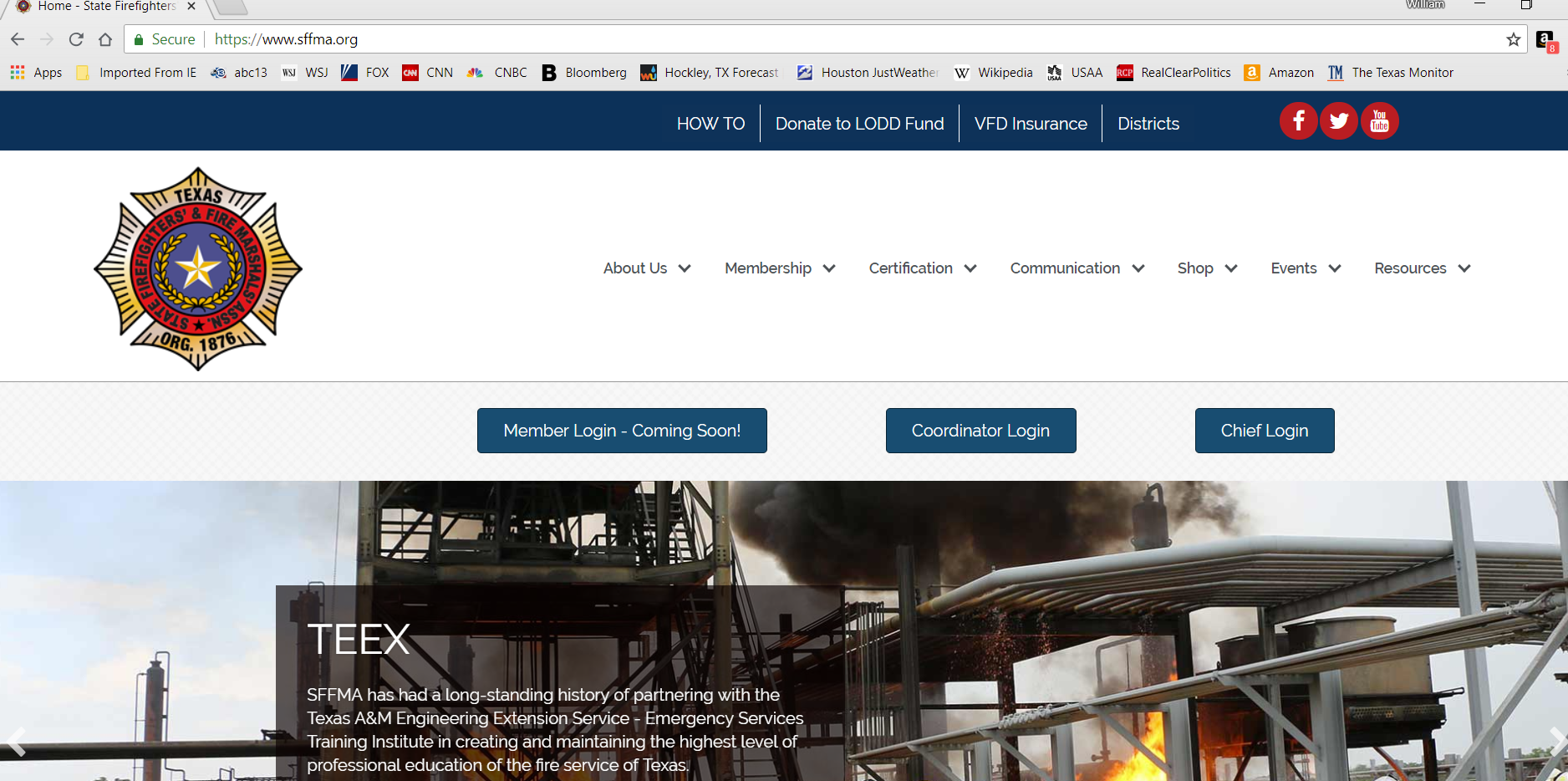 Click
2
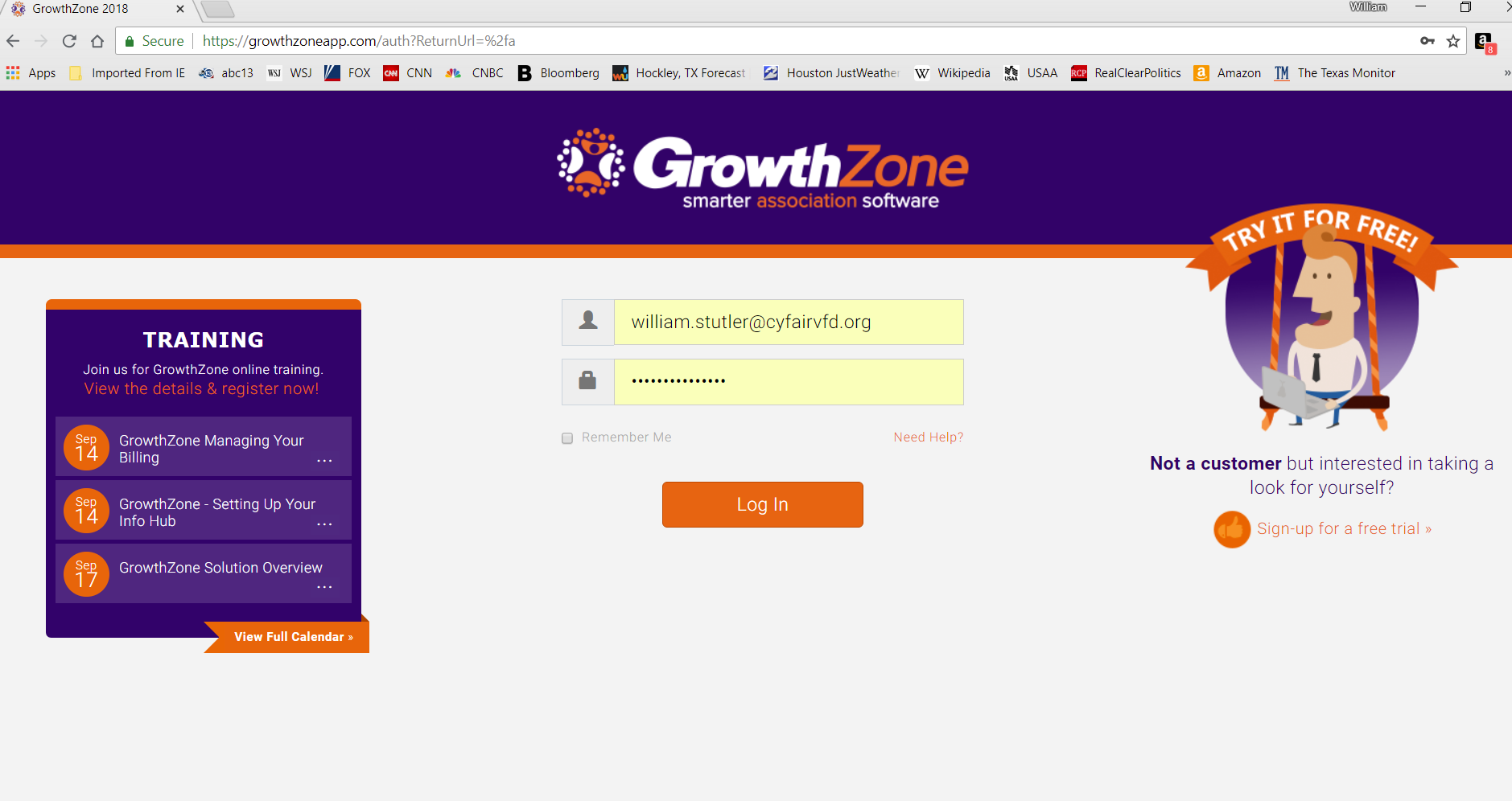 Click
3
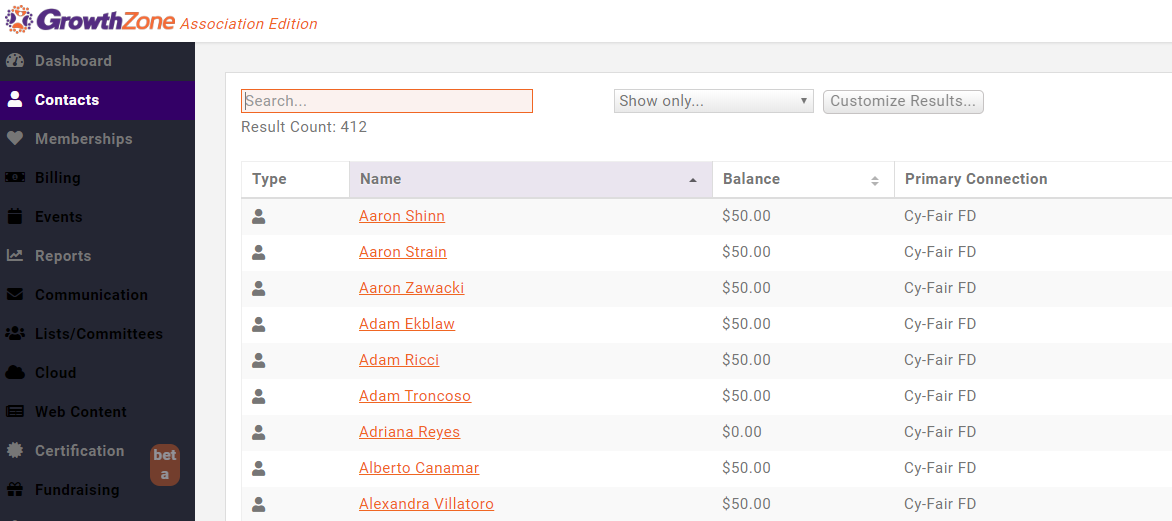 4
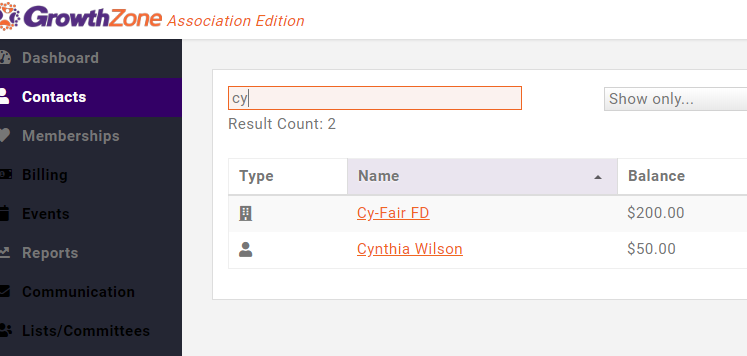 Click
5
Click
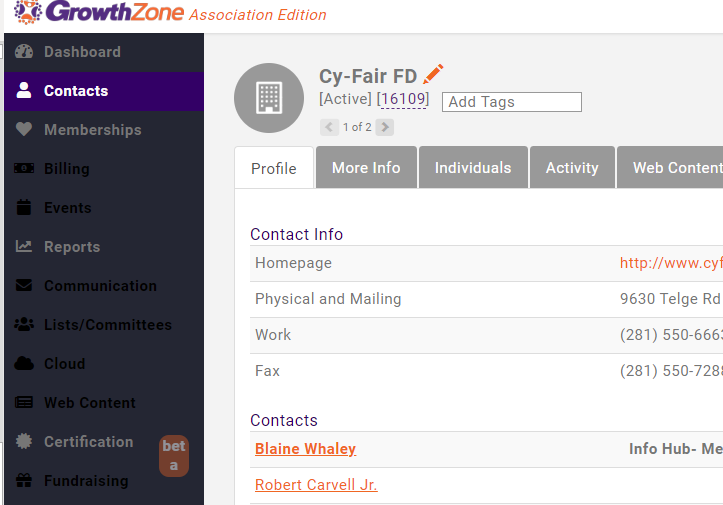 6
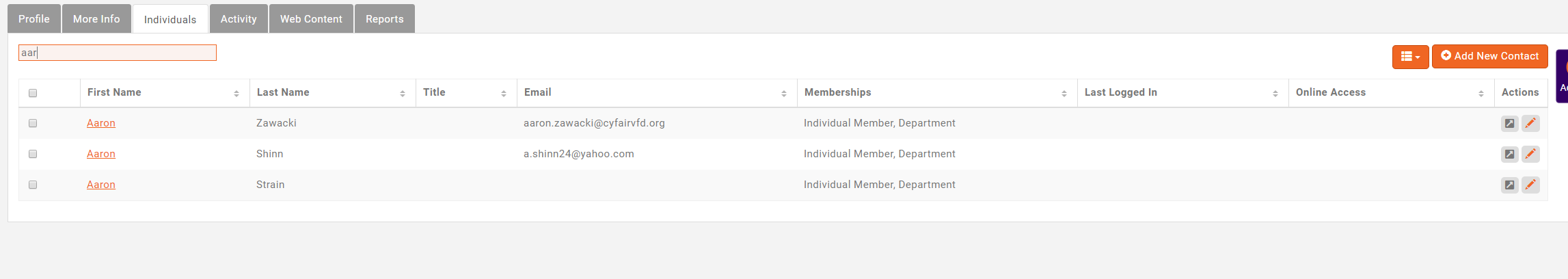 Then select the angled pencil
Search
7
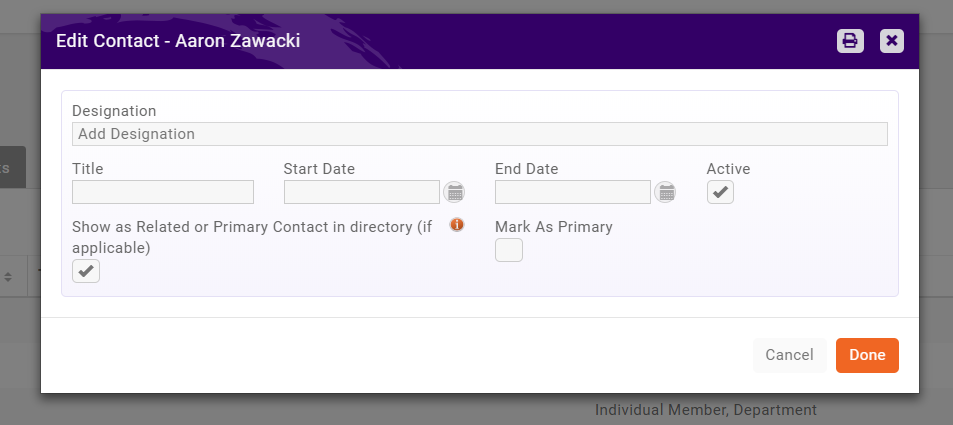 Uncheck the Active Box
8
This Member is now inactive and ONLY Kevin can reactivate him.
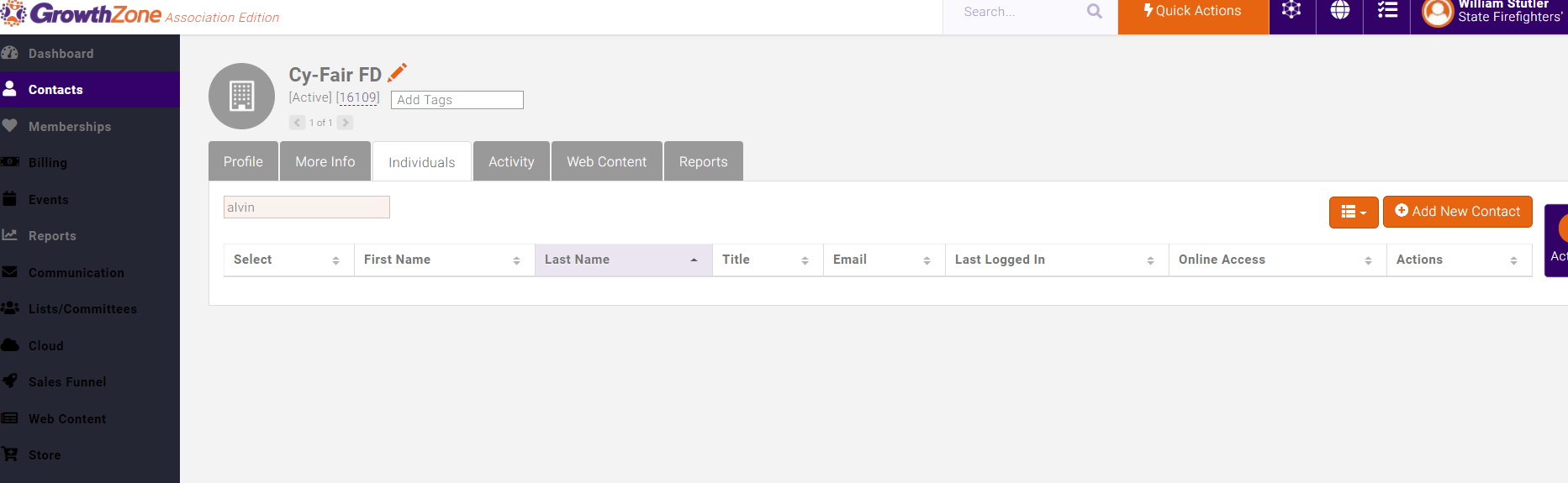 9
Done!
10